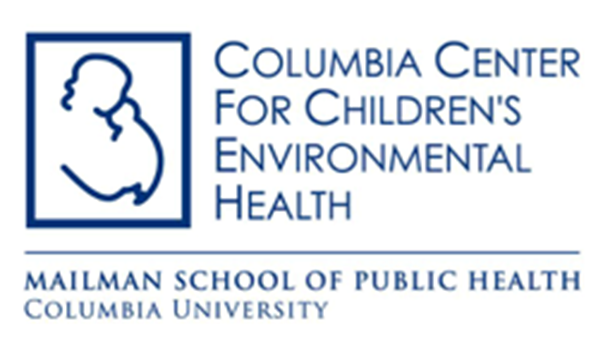 Impact of Housing Instability on Child Behavior at Age 7
Student: Abby Gaylord
Mentor: Julie Herbstman
Columbia University Mailman School of Public Health
Background–Housing Instability
NYC Housing Statistics, 2014:
29.9% of rental households were severely rent-burdened
Over 307,000 children living in households with income <$25,000
Median monthly rent increased by 12% between 2008 and 2014
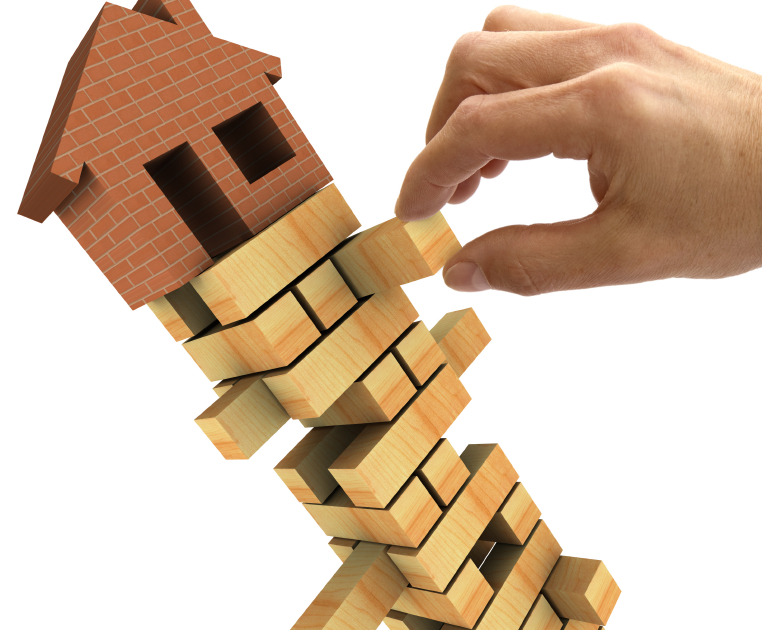 Source: Citizen’s Committee for Children of New York, Inc.
[Speaker Notes: Reference: http://www.cccnewyork.org/blog/keeping-track-housing-instability-and-homelessness-in-new-york-city/
Image Source: http://www.keepingcurrentmatters.com/2010/02/02/jenga-blocks/]
Study Sample
Columbia Center for Children’s Environmental Health Cohort
The Mothers & Newborns Study
Sample Size = 727
Analysis Size = 497
Pregnant women between the ages of 18-35
African American or Dominican 
Addresses in Northern Manhattan & South Bronx
Assessments at prenatal & 1, 2, 3, 5, and 7 years
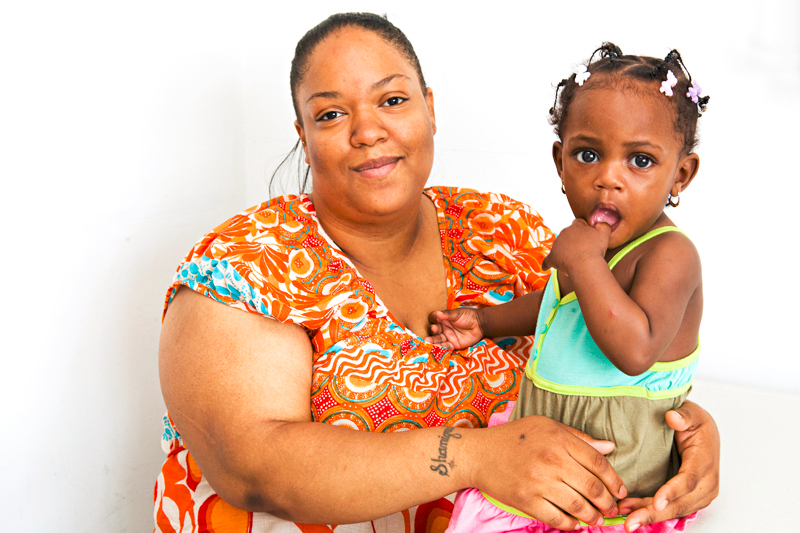 [Speaker Notes: Image Source: Columbia Center for Children’s Environmental Health (ccceh.org)]
Child Behavior Checklist (CBCL)
8 Syndrome Scores
Anxiety & depression
Withdrawn 
Somatic 
Social
Thought 
Attention 
Rule breaking 
Aggressive
Externalizing Behavior
Internalizing Behavior
Total Behavior Problems
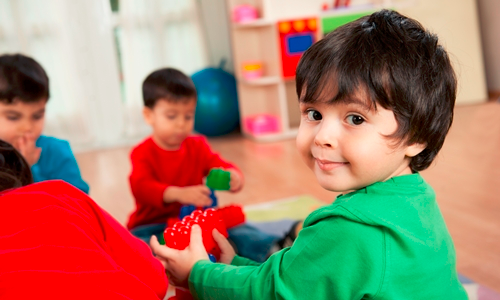 [Speaker Notes: Image Source: Columbia Center for Children’s Environmental Health (ccceh.org)]
Housing Instability & Child Behavior
Covariates
Maternal education
Child age at CBCL
Child gender
Ethnicity
Material hardship
Maternal demoralization
Results
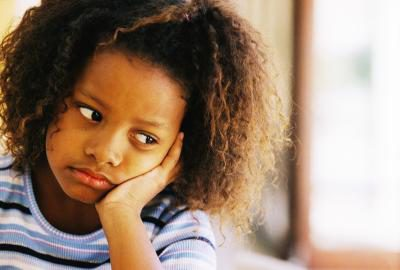 Children experiencing >3 moves over 7 years:
Significantly higher number of thought-related problems (p=0.022) 
Seeing or hearing things
Repeating acts
Strange ideas and behavior
Significantly higher number of attention-related problems (p=0.044) 
Concentration difficulties
Problems sitting still
Impulsivity 
Day dreaming
Nervousness
Poor performance in school
Increased total (p=0.150) and internalizing (p=0.248) problem scores
[Speaker Notes: Image Source: http://www.livestrong.com/article/238802-how-to-diagnose-common-behavioral-problems-in-children/]
Conceptual Diagram
Satisfaction with Living Conditions
Housing Disrepair
+
Housing Instability
Child Behavior
Material Hardship
Conceptual Diagram
Satisfaction with Living Conditions
Housing Disrepair
+
Housing Instability
Child Behavior
Material Hardship
Material Hardship
Material hardship characterized by ability to afford:
Rent
Food
Gas/Electricity
Clothing
Source: Perera et al., 2017
Material Hardship
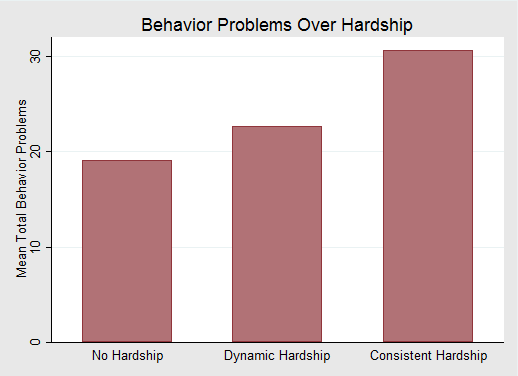 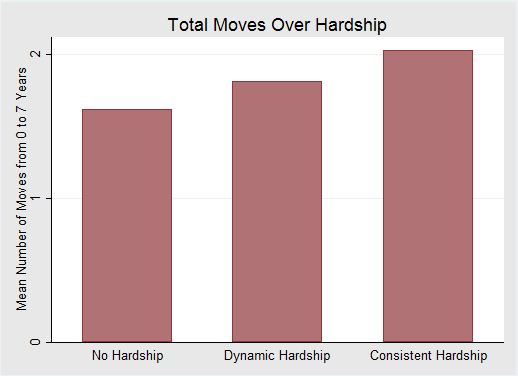 Material hardship is associated with movement
Material hardship is associated with child behavior problems
[Speaker Notes: Number of moves over hardship]
Conceptual Diagram
Satisfaction with Living Conditions
Housing Disrepair
+
Housing Instability
Child Behavior
+
+
Material Hardship
Conceptual Diagram
Satisfaction with Living Conditions
Housing Disrepair
+
Housing Instability
Child Behavior
+
+
Material Hardship
Housing Disrepair
Objective building disrepair variables
Paint chips/dust
Holes in ceiling
Mold
Leaky pipes
Objective pest variables
Roaches 
Rodents
Other insects
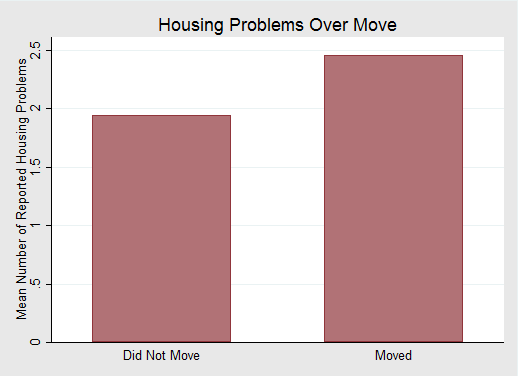 Satisfaction with Living Conditions
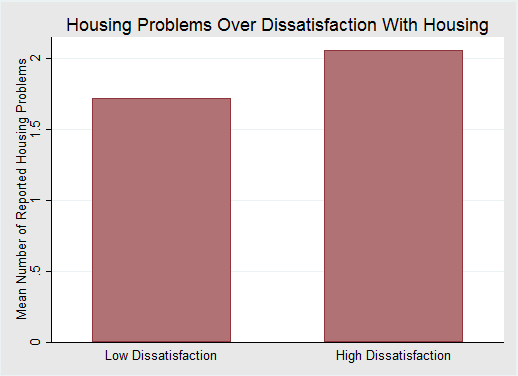 Housing disrepair predicts dissatisfaction with housing
Satisfaction with Living Conditions
Satisfaction with housing does not predict
housing instability
Conceptual Diagram
+
Satisfaction with Living Conditions
Housing Disrepair
-
+
+
Housing Instability
Child Behavior
+
+
Material Hardship
Breaking the Cycle
Meaningful Intervention Point
Breaking the Cycle
Meaningful Intervention Point
Limitations & New Directions
Limitations
Longitudinal vs. cross-sectional data analysis
Could not distinguish “good” versus “bad” moves
Loss to follow-up
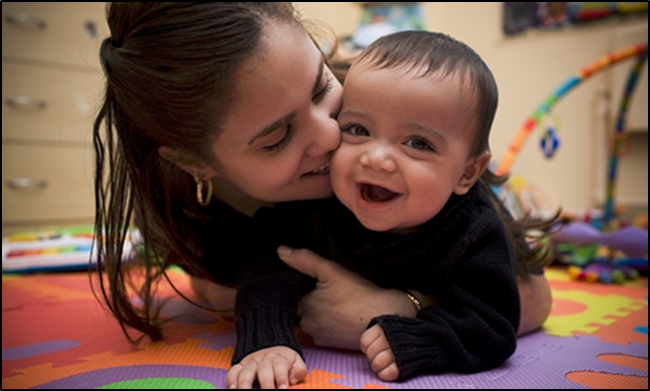 Directions for future analyses
Understanding the relationship between material hardship and housing disrepair
Effects of social circles and social support on movement
Analyzing movement with neighborhood-level variables
[Speaker Notes: Image Source: Columbia Center for Children’s Environmental Health (ccceh.org)]
Acknowledgements
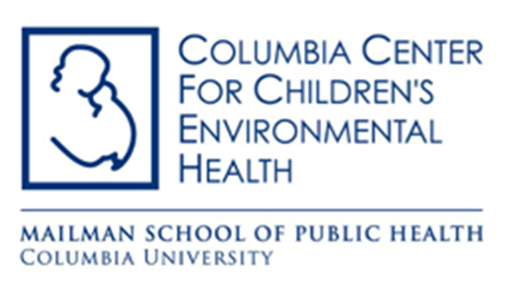 Julie Herbstman, PhD
Virginia Rauh, ScD
Whitney Cowell
Ya Wang
Andrew Rundle, PhD
Lori Hoepner, DrPH
Howard Andrews, PhD
Columbia Center for Children’s Environmental Health
Investigators
Research Assistants
Project Coordinators
Staff
Study Participants
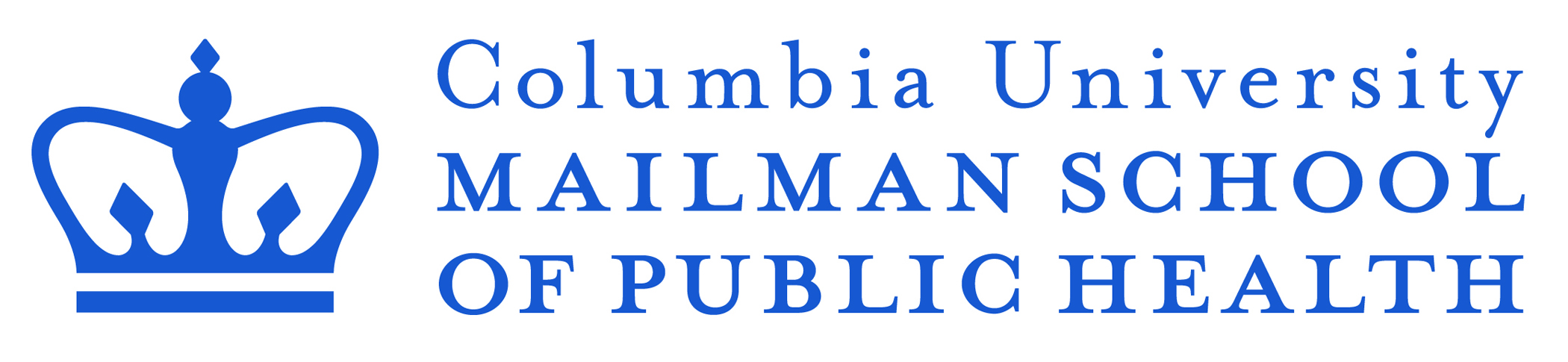